Путешествие с капелькой
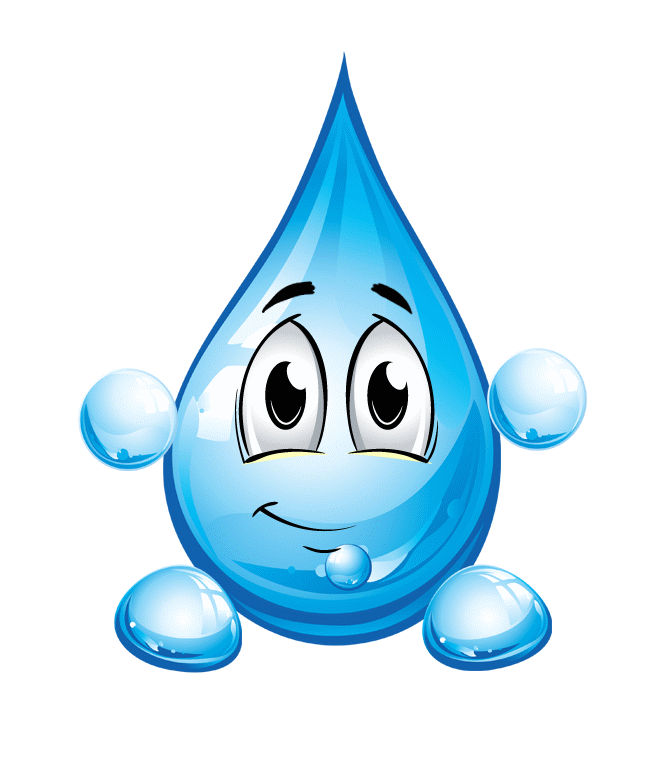 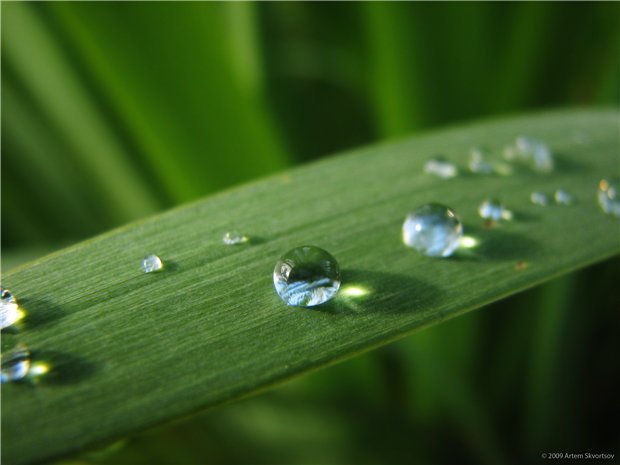 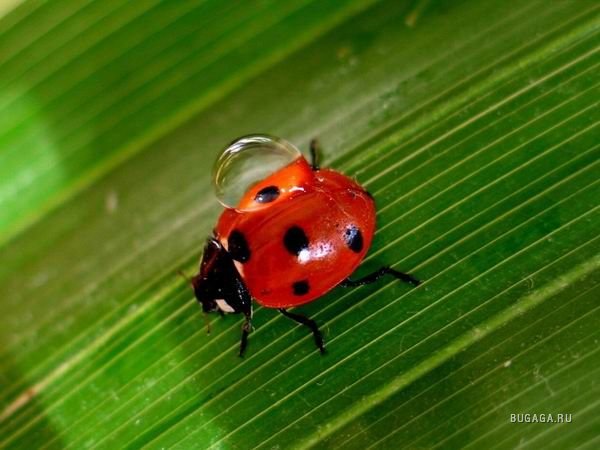 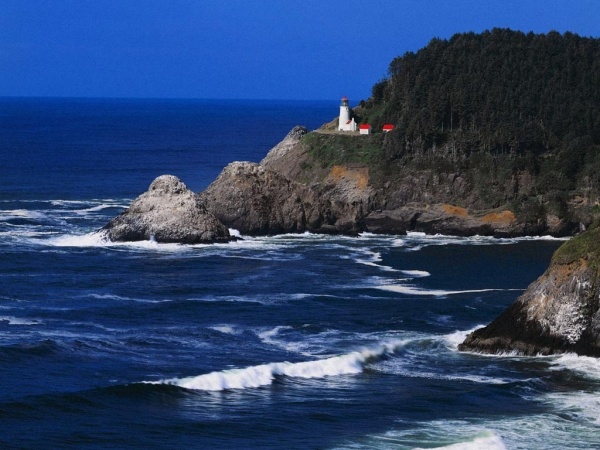 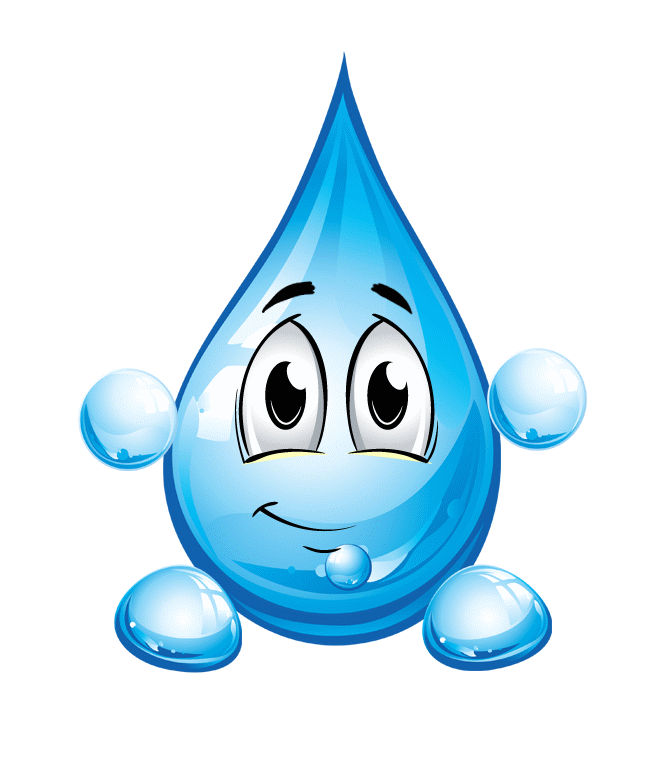 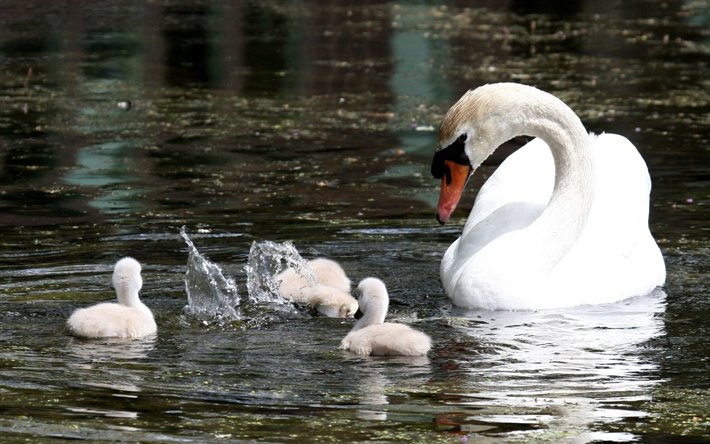 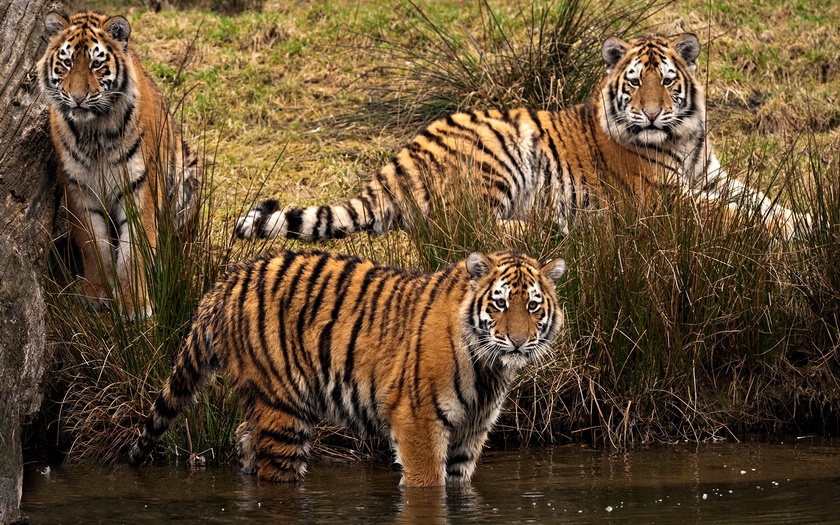 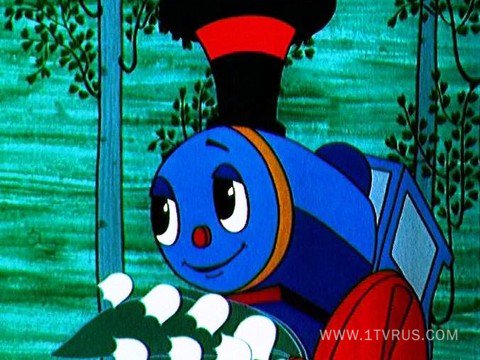 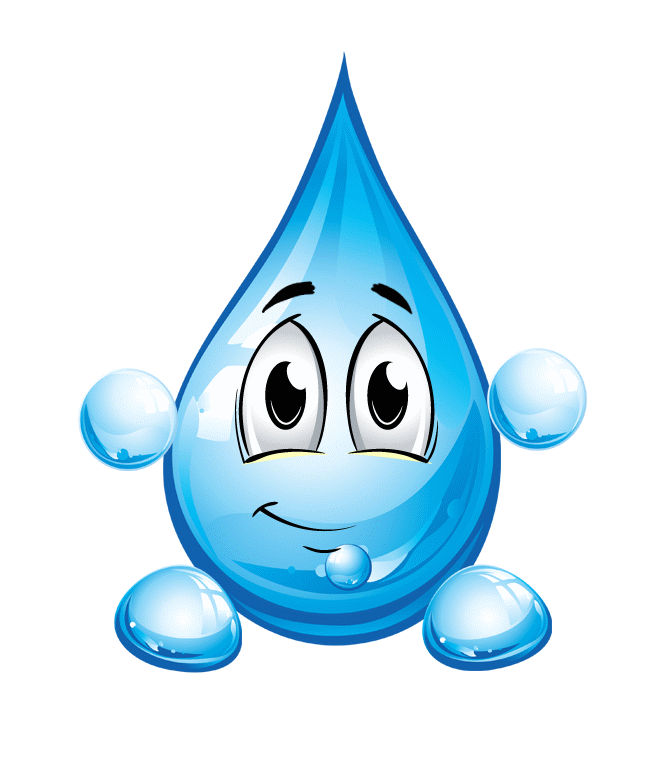 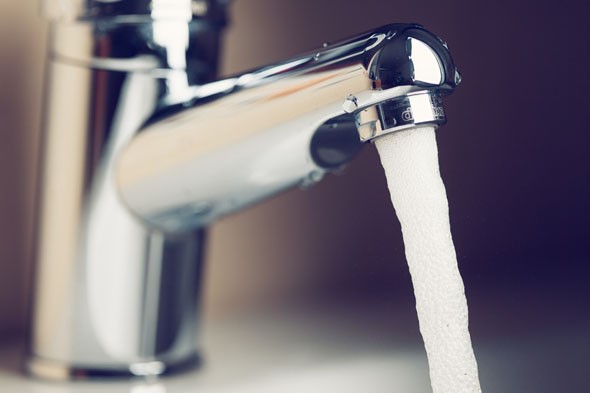 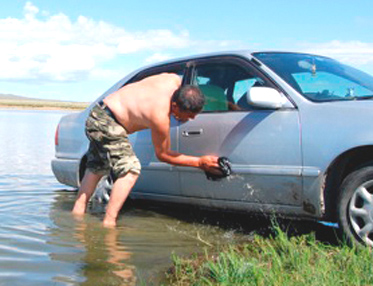 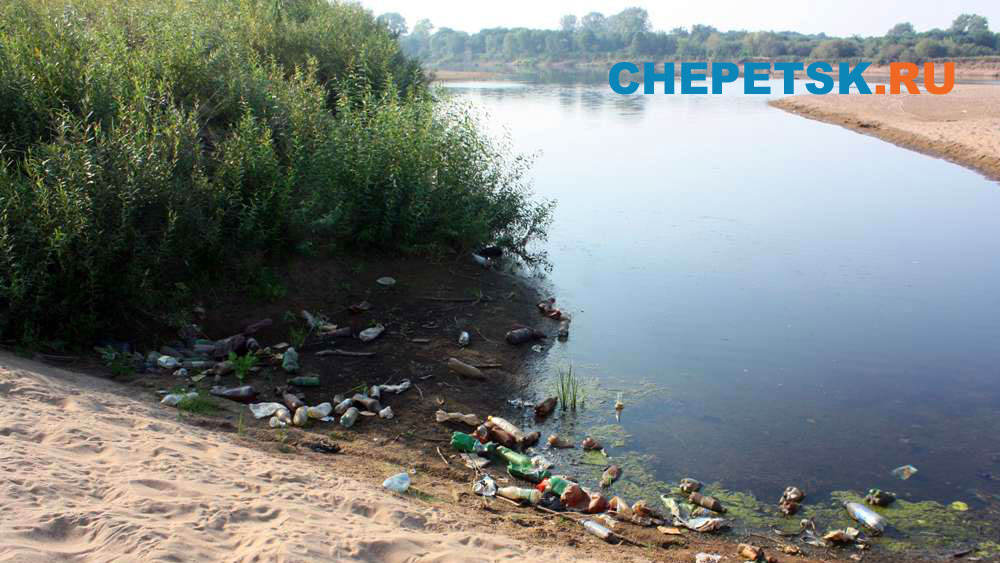 Вода-это всё, без неё нет жизни любому живому существу.